FIN 422: Student Managed Investment Fund
Topic 1: Efficient Capital Markets, Behavioral Finance, and Technical Analysis
Larry Schrenk, Instructor
Overview
5.1 Efficient Capital Markets
5.2 Behavioral Finance
5.3 Implications of Efficient Capital Markets
5.4 Technical Analysis
5.5 Advantages of Technical Analysis
5.6 Challenges to Technical Analysis
5.7 Technical Trading Rules and Indicators
Learning Objectives I
After you read this chapter, you should be able to answer the following questions: 
What does it mean to say that capital markets are efficient?
Why should capital markets be efficient? 
What factors contribute to an efficient market? 
Given the overall efficient market hypothesis (EMH), what are the three subhypotheses and what are the implications of each of them? 
For each set of tests, which results support the EMH and which results indicate an anomaly related to the hypothesis?
What is behavioral finance and how does it relate to the EMH? 
What are the major findings of behavioral finance and what are the implications of these findings for the EMH? 
What are the implications of the efficient market hypothesis test results for the following? 
Technical analysis 
Fundamental analysis 
Portfolio managers with superior analysts 
Portfolio managers with inferior analysts
Learning Objectives II
What are the underlying assumptions of technical analysis? 
What assumptions differ between technical analysis and the EMH? 
What are the major advantages of technical analysis? 
What are the major challenges to technical analysis? 
What is the logic for the major contrary-opinion rules used by technicians?
What rules are used by technicians who want to “follow the smart money”? What are the three price movements postulated in the Dow Theory? 
Why is trading volume important, and how do technicians use it? 
How do technicians use moving-average lines to detect changes in trends? 
What is the rationale behind a relative-strength line?
Readings
Reilley, et al., Investment Analysis and Portfolio Management, Chap. 5
5.1 Efficient Capital Markets
5.1 Efficient Capital Markets
An efficient capital market is one in which 

security prices adjust rapidly to the arrival of new information, 

which implies that the current prices of securities reflect all information about the security
5.1.1 Why Should Capital Markets Be Efficient?
An informationally efficient market:

A large number of participants analyze and value securities

New information comes in a random fashion

Prices adjust rapidly to new information
5.1.1 Why Should Capital Markets Be Efficient?
The combined effect of:
Random information, and 

Many competing investors means that:
Price changes should be independent and random

Prices should be an unbiased reflection of all available information

The expected returns implicit of a stock should be consistent with its perceived risk
5.1.2 Alternative Efficient Market Hypotheses
Random Walk Hypothesis 
– Changes in security prices occur randomly

Fair Game Model 
Current market price reflects all available information about a security, and expected returns consistent with risk

Efficient Market Hypothesis (EMH) 
Divided into three sub-hypotheses
5.1.2 Alternative Efficient Market Hypotheses
Weak-Form EMH
Prices reflect all market historical information, including prices, rates of return, trading volume data, and other market information.

Historical market information should not lead to above-average, risk-adjusted profits.

I.e., prices reflect all historical market information
5.1.2 Alternative Efficient Market Hypotheses
Semistrong-Form EMH
Prices reflect all public information, including market and non-market information

Known public information should not lead to above-average, risk-adjusted profits.

I.e., prices reflect all public information
5.1.2 Alternative Efficient Market Hypotheses
Strong-Form EMH 
Prices fully reflect all public and private information. 

No investors should be able to consistently derive above-average, risk-adjusted rates of return

This assumes perfect markets in which all information is cost-free and available to everyone at the same time

I.e., prices reflect all public and private information
5.1.3 Tests and Results of Efficient Market Hypotheses
The evidence on the EMH is mixed

Some studies supported market efficiency

Other studies reveal anomalies, results that do not support the hypotheses
5.1.3 Tests and Results of Efficient Market Hypotheses
Weak-Form Hypothesis: 
Statistical tests of independence between rates of return

Risk–return results for trading rules using past market information 

Compared to the results of a simple buy-and-hold policy
5.1.3 Tests and Results of Efficient Market Hypotheses
Statistical Tests of Independence
Autocorrelation tests 
Runs tests

Tests of Trading Rules
Testing constraints
Use only publicly available data
Include all transactions costs
Adjust the results for risk

Only better-known technical trading rules have been examined
Too much subjective interpretation of data 
Almost infinite number of trading rules
5.1.3 Tests and Results of Efficient Market Hypotheses
Results of Simulations of Specific Trading Rules
Trades a stock when the price change exceeds a filter value
Studies of this trading rule have used a range of filters from 0.5 percent to 50 percent
When the pre-2000 trading costs were considered, all the trading profits turned to losses. The recent lower trading costs could have a different result

Testing results generally support the weak-form EMH, but results are not unanimous
5.1.3 Tests and Results of Efficient Market Hypotheses
Semistrong-Form Hypothesis: Tests and Results 
Two sets of studies:
Studies predicting future returns using public information beyond pure market information

Event studies of how fast stock prices adjust to significant economic events
5.1.3 Tests and Results of Efficient Market Hypotheses
Adjustment for Market Effects
Adjust security’s rate of return for the market return over the period

Abnormal rate of return (AR)

		ARit = Rit - Rmt                 

where:
ARit = abnormal rate of return on security i during period t 
Rit  = rate of return on security i during period t
Rmt =rate of return on a market index during period t
5.1.3 Tests and Results of Efficient Market Hypotheses
Alternate Semistrong Tests
Return Prediction Studies
Predict returns for stocks or the market using public information

Predict Cross-Sectional Returns 
Public information to predict the cross-sectional distribution of future risk-adjusted rates of return
Joint hypothesis of both market efficiency and the specific asset pricing model used
5.1.3 Tests and Results of Efficient Market Hypotheses
Results of Return Prediction Studies
Assumption: In an efficient market the best estimate of future returns will be the long-run historical returns

Question: Does public information provide superior estimates of returns for the short-run (1-6 months) or the long-run (1-5 years)

Risk Premium Proxies
Short-horizon returns limited results
Long-horizon returns successful based on:
Default spread
Term structure spread
5.1.3 Tests and Results of Efficient Market Hypotheses
Quarterly earnings reports may yield abnormal returns due to unanticipated earnings change

Earnings Surprise: Abnormal stock returns during 13 or 26 weeks following the announcement of a large unanticipated earnings change

Market does not adjust stock prices to reflect quarterly earnings surprises as fast as expected
5.1.3 Tests and Results of Efficient Market Hypotheses
The January Anomaly
Stocks with negative returns had higher returns next January

Tax selling???

Inconsistent with the EMH

Some results could not be explained by tax laws
5.1.3 Tests and Results of Efficient Market Hypotheses
Other Calendar Effects
Market’s cumulative advance occurs during the first half of year

Monday/weekend returns were significantly negative

Large firms had a weekend negative before the market opened;

Smaller firms had a Monday effect.
5.1.3 Tests and Results of Efficient Market Hypotheses
Predicting Cross-Sectional Returns 
All securities should have equal risk-adjusted returns

Studies typically examine measures of size or quality

Joint hypothesis: efficiency of the market and asset pricing model

Therefore, failing a test could mean…
Market is not efficient, or 
Measure of risk (asset pricing model) is faulty
5.1.3 Tests and Results of Efficient Market Hypotheses
Price-Earnings Ratios
Low P/E stocks yield superior risk-adjusted results; high P/E stocks inferior

Publicly available P/E ratios possess valuable information regarding future returns

Inconsistent with semistrong efficiency
5.1.3 Tests and Results of Efficient Market Hypotheses
Price-Earnings/Growth Rate (PEG) Ratios 
Hypothesis: Inverse relationship between the PEG ratio and rates of return
Inconsistent with the EMH

Results mixed
5.1.3 Tests and Results of Efficient Market Hypotheses
The Size Effect 
Studies have examined the impact of size on the risk-adjusted rates of return

For extended periods small firms experienced significantly larger risk-adjusted returns than large

Firm size is a major efficient market anomaly

Small-firm effect is not stable from year to year
5.1.3 Tests and Results of Efficient Market Hypotheses
Book Value–Market Value Ratio
Positive relationship between BV/MV ratio and future returns

Inconsistent with the EMH

Size and BV/MV dominate other ratios such as E/P ratio or leverage
5.1.3 Tests and Results of Efficient Market Hypotheses
Results of Event Studies
Stock split studies: Splits result in abnormal gains before, but not after announcement

Initial public offerings: Underpriced by almost 18 percent, but varies over time

Exchange listing: Listing on national exchange may offer some short-term profit
5.1.3 Tests and Results of Efficient Market Hypotheses
Stock prices adjust quickly to…
Unexpected world events and economic news

Announcements of accounting changes

Corporate events such as mergers and offerings
5.1.3 Tests and Results of Efficient Market Hypotheses
Summary on the Semistrong-Form EMH 
Evidence mixed for semistrong EMH

Almost unanimous support from event 

Mixed results from exchange listing studies

Studies predicting returns over time or for a cross section of stocks counter to semistrong efficiency

Cross-sectional predictors indicate anomalies
5.1.3 Tests and Results of Efficient Market Hypotheses
Strong-Form Hypothesis: Tests and Results
Will investors with private information consistently earn above-average profits?

Testing Groups of Investors
Corporate insiders
Security analysts
Professional money managers
5.1.3 Tests and Results of Efficient Market Hypotheses
Corporate Insider Trading
Corporate insiders: corporate officers, directors, and owners of 10%+ equity 

Insiders must report to the SEC each month on their insider transactions

Insiders generally experience above-average profits, especially on purchase transactions

Implies many insiders use private information to gain above-average returns
5.1.3 Tests and Results of Efficient Market Hypotheses
Security Analysts
Can security analysts select undervalued stocks?

Is a significant abnormal return is available to those who follow their recommendations?
5.1.3 Tests and Results of Efficient Market Hypotheses
The Value Line Enigma
Value Line (VL) Report includes ranking from 1 to 5
Firms ranked 1 substantially outperform the market

Firms ranked 5 substantially underperform the market

Changes in rankings result in a fast price adjustment

Perhaps effect is merely the unexpected earnings anomaly due to changes in rankings from unexpected earnings
5.1.3 Tests and Results of Efficient Market Hypotheses
Analysts Recommendations
Evidence of superior analysts possessing private information

Market timing and stock-picking ability

Consensus recommendations do not contain incremental information, but changes in consensus recommendations are useful

Most useful information: Upward earning revision
5.1.3 Tests and Results of Efficient Market Hypotheses
Performance of Professional Money Managers
Trained professionals working in investment management
If any investor can achieve above-average returns, it should be this group

If any non-insider can obtain inside information, it would be this group due to the extensive management interviews that they conduct
5.1.3 Tests and Results of Efficient Market Hypotheses
Most tests examine mutual funds

Also trust departments, insurance companies, and investment advisors

Some weak support for the strong-form EMH
5.1.3 Tests and Results of Efficient Market Hypotheses
Conclusions Regarding the Strong-Form EMH 
Mixed results
Corporate insiders not support 
Value Line rankings changed over time and currently support
Individual analysts’ recommendations and changes in overall consensus estimates not support 
Performance by professional money managers support

Money managers similar to most investors so more relevant to the hypothesis

Therefore, there is positive support for the strong-form EMH as applied to most investors
Implications for SMIF
Weak Form Efficiency

Semi-Strong Form Efficiency

Strong Form Efficiency
5.2 Behavioral Finance
5.2 Behavioral Finance
Acknowledges that investors are not perfectly rational

Allows for psychological factors of behavior

Applies results from experiments on risk taking

Laboratory experiments indicate that these can follow consistent patterns
5.2 Behavioral Finance
“Some of the cognitive biases…are that 
people are overly optimistic and overconfident
are biased toward the status quo
are overly averse to losses over gains
are subject to framing
are often myopic and weak-willed
rely on the availability and representativeness of heuristics and anchoring
are notoriously bad at handling probabilities (particularly conditional probabilities), and 
often make decisions depending on what others are doing rather than focusing on the merits of the options.”
			Schmidt, “Getting Real on Rationality*
Top Behavioral Issues
Overconfidence
Loss aversion/house money
Anchoring/representativeness
Regret
Mental accounting
Probability mistakes
Ambiguity
Herd behavior
Bounded Rationality
Herbert Simon and “satisficing” versus “optimizing” 

Theory of Bounded Rationality 
Cognitive constraints

Information availability
Prospect Theory and Loss Aversion
Changes in wealth, rather than final position

Strong aversion to losses

Utility Function:
Convex for losses; concave for gains 
Steeper for losses than for gains
Prospect Theory and Loss Aversion
Value
Losses
Gains
Framing
Choices are inconsistent across different presentations

Medical Example
Overconfidence
Overconfident about their skills, abilities, and knowledge

Important impact on financial decisions for both investors and managers
Overconfidence
Driving:  82% say above average

Intelligence: 90% say above average

New businesses
Most fail
Entrepreneurs believe 70% chance of success
Believe others have 30% chance of success

Investors believe they will earn above average returns
Overconfidence and Investor Behavior
Conjecture: Overconfident investors trade more (higher turnover) 

Psychology: Men more overconfident than women

Data: Men trade more than women

Data: High turnover traders have lower returns (net transaction costs)
Anchoring/Representativeness
Arbitrary value that impacts decision

Information shortcut

Quantitative anchor
Current stock price, or recent performance
Price of other stocks
Loss aversion

Representativeness/familiarity
Story telling
Qualities of good companies
Own company/local phone companies/home bias
Probability
Difficult for humans

Conditional probabilities harder
Information -> Decisions

Uncertainty/ambiguity
Probability
Linda is 31 years old, single, outspoken, and very bright. She majored in environmental studies.  She is an avid hiker, and also participated in anti-nuclear rallies.

Which is more likely?
A.) Linda is a bank teller.
B.) Linda is a bank teller and a member of Green Peace.
Book Recommendation
Vijay Singal. Beyond the Random Walk : A Guide to Stock Market Anomalies and Low-Risk Investing. Oxford University Press, 2004. HG4521 .S576 2004
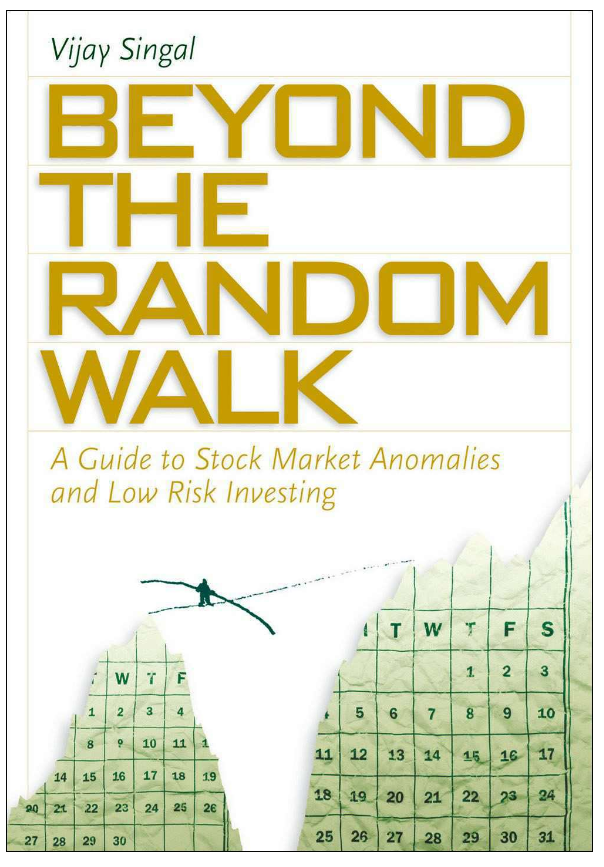 Singal. Beyond the Random Walk
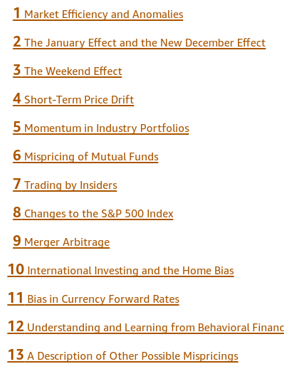 5.3 Implications of Efficient Capital Markets
5.3 Implications of Efficient Capital Markets
Overall, the results of many studies indicate the capital markets are efficient as related to numerous sets of information

On the other hand, there are substantial instances in which the market fails to rapidly adjust to public information
5.3.1 Efficient Markets and Fundamental Analysis
Fundamental analysts believe that there is a basic intrinsic value for
Aggregate stock market, 
Various industries, and
Individual securities, 
and these values depend on underlying economic factors

Investors should determine the intrinsic value of an investment at a point in time and compare it to the market price
5.3.1 Efficient Markets and Fundamental Analysis
If you can do a superior job of estimating intrinsic value, you can 
Make superior market timing decisions and 

Generate above-average returns

Intrinsic value analysis involves:
Aggregate market analysis
Industry analysis and 
Company analysis
5.3.1 Efficient Markets and Fundamental Analysis
Aggregate Market Analysis with Efficient Capital Markets
EMH implies that examining only past economic events is not likely to lead to outperforming a buy-and-hold policy because the market adjusts rapidly to known economic events

Merely using historical data to estimate future values is not sufficient

You must estimate the relevant variables that cause long-run movements
5.3.1 Efficient Markets and Fundamental Analysis
Industry and Company Analysis with Efficient Capital Markets
Wide distribution of returns from different industries and companies justifies industry and company analysis

Must understand the variables that effect rates of return and

Do a superior job of estimating future values of these relevant valuation variables, not just look at past data
5.3.1 Efficient Markets and Fundamental Analysis
Important relationship between expected earnings and actual earnings

Accurately predicting earnings surprises

Strong-form EMH indicates likely existence of superior analysts

Studies indicate that fundamental analysis based on E/P ratios, size, and the BV/MV ratios can lead to differentiating future return patterns
5.3.1 Efficient Markets and Fundamental Analysis
How to Evaluate Analysts or Investors 
Examine performance of numerous securities analyst recommends (in comparison to randomly selected stocks of the same risk class)

Selections of superior analyst should consistently outperform randomly selected stocks

Consistency requirement is crucial; a random portfolio should outperform the market about half the time
5.3.1 Efficient Markets and Fundamental Analysis
Conclusions about Fundamental Analysis
Estimating the relevant variables is as much an art as a science

Must understand what variables are relevant and have the ability to do a superior job of estimating these valuation variables
5.3.2 Efficient Markets and Portfolio Management
Portfolio Managers with Superior Analysts
Concentrate efforts in mid-cap stocks that do not receive the attention given by institutional portfolio managers to the top-tier stocks

The market for these neglected stocks may be less efficient than the market for large well-known stocks
5.3.2 Efficient Markets and Portfolio Management
Portfolio Managers without Superior Analysts
Determine and quantify your client's risk preferences

Construct the appropriate portfolio

Diversify completely to eliminate unsystematic risk

Maintain th desired risk by rebalancing the portfolio

Minimize total transaction costs
5.3.2 Efficient Markets and Portfolio Management
The Rationale and Use of Index Funds and Exchange-Traded Funds
Efficiency and a lack of superior analysts imply many portfolios should be managed passively

Institutions created market (index) funds, which duplicate the composition and performance of a selected index series
5.3.2 Efficient Markets and Portfolio Management
Insights from Behavioral Finance 
Opportunities for abnormal return from deeply ingrained biases

Analysts become overconfident in their ability to predict future growth rates and eventually derive valuations that either fully value or overvalue future growth

Contrary investing, confirming the notion of the herd mentality of analysts

Loss aversion

Market prices are a combination of fundamental value and investor sentiment
5.4-7 Technical Analysis
5.4 Technical Analysis
No need to study the multitude of economic, industry, and company variables 

Past price and volume movements or some other market series will signal future price movements

Change in the price trend may predict a forthcoming change in some fundamental variables, such as earnings and risk, before the change is perceived by most fundamental analysts
5.4.1 Underlying Assumptions of Technical Analysis
Market value determined solely by supply and demand

Supply and demand governed by rational and irrational factors including economic variables as well as opinions, moods, and guesses. 

Prices for individual securities and the market tend to move in trends, which persist for appreciable lengths of time

Prevailing trends change in reaction supply and demand relationships. These shifts can be detected in the action of the market itself
5.5 Advantages of Technical Analysis
Major problems with accounting statements:
Lack information needed by security analysts

GAAP allows firms to select reporting procedures; difficulty comparing statements from two firms

Psychological factors and other nonquantifiable variables do not show up in financial statements
5.7 Technical Trading Rules and Indicators
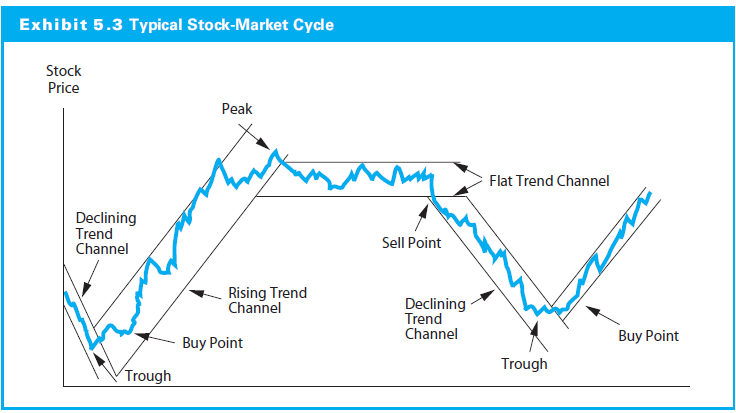 5.7.1 Contrary-Opinion Rules
Mutual Fund Cash Positions
Buy when mutual fund cash position is high, sell when low

Credit Balances in Brokerage Accounts
Buy when credit balances increase, sell when fall

Investment Advisory Opinions
When a large proportion of investment advisory services are bearish, this signals a market trough and the onset of a bull market
5.7.2 Follow the Smart Money
Confidence Index
Yield spread between high-grade and intermediate grade bonds

Declining (increasing) yield spreads increase (decrease) this index and are a bullish (bearish) indicator

T-Bill/Eurodollar Yield Spread
Decreases indicates greater confidence and a bullish indicator

Debit Balances in Brokerage Accounts (Margin Debt)
Balances represent buying on margin, which is assumed to be done by largely sophisticated investors

Increases are a bullish signal
5.7.3 Momentum Indicators
Breadth of Market
Number of issues increasing/declining
Advance-decline index: Cumulative index of net advances or net declines

Stocks above their 200-Day Moving Average
Market overbought and negative correction when >80% of stocks trading above 200-day moving average
5.7.4 Stock Price and Volume Techniques
Dow Theory 
The oldest technical trading rule

Stock prices as moving in trends like water

Three types of price movements over time
Major trends are like tides in the ocean

Intermediate trends resemble waves

Short-run movements are like ripples
5.7.4 Stock Price and Volume Techniques
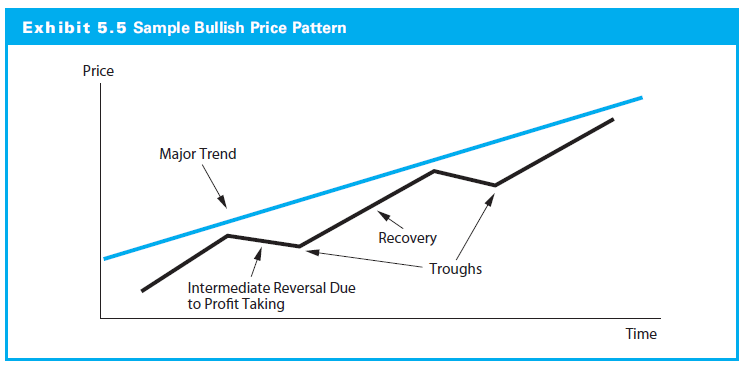 5.7.4 Stock Price and Volume Techniques
Importance of Volume
Volume changes as indicator of changes in supply and demand

Price increase on heavy volume relative to the normal trading volume indication of bullish activity

Price decline with heavy volume bearish

Ratio of upside-downside volume indicator of short-term momentum of aggregate stock market
5.7.4 Stock Price and Volume Techniques
Support and Resistance Levels
Support level: Price range to expect substantial increase in the demand for a stock and a price increase

Resistance level: Price range to expect increase in the supply of stock and a price reversal
5.7.4 Stock Price and Volume Techniques
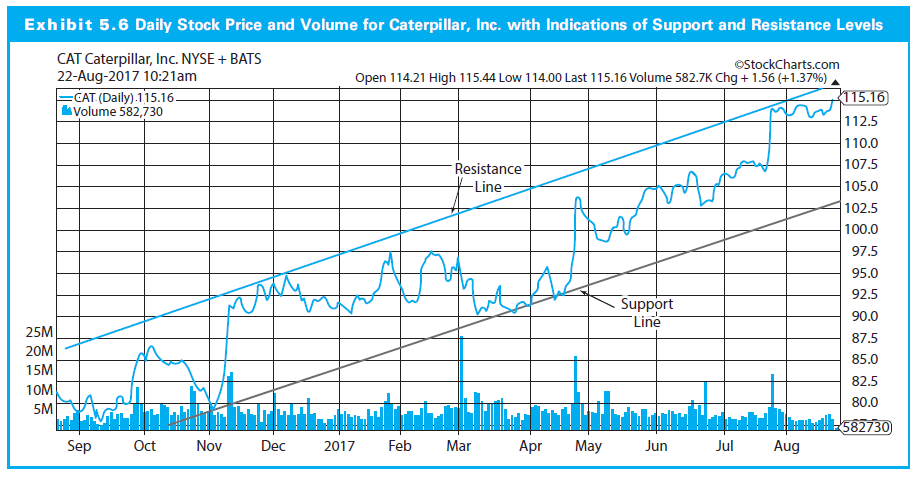 5.7.4 Stock Price and Volume Techniques
Moving Average Lines
MA lines reflect the overall trends

Shorter lines (50 versus 200-day), shorter trends

Prices reverse breaking through MA line from below with heavy trading volume is positive change, and vice versa

50-day line crossing 200-day line from below on good volume is bullish indicator
5.7.4 Stock Price and Volume Techniques
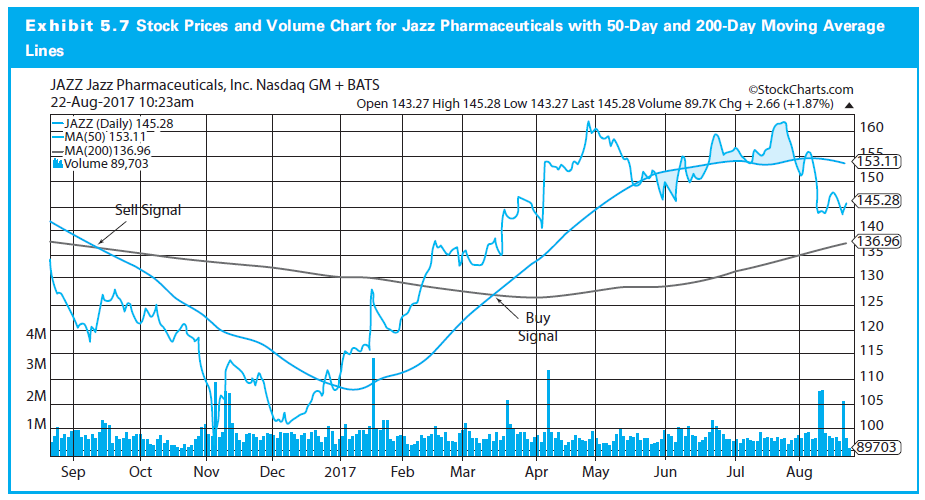 5.7.5 Efficient Markets and Technical Analysis
Assumptions of technical analysis oppose of efficient markets

The belief patterns of price adjustment contradicts EMH which says that security prices adjust to new information very rapidly

If weak-form efficiency, then prices fully reflect all relevant market information and technical trading cannot have any value